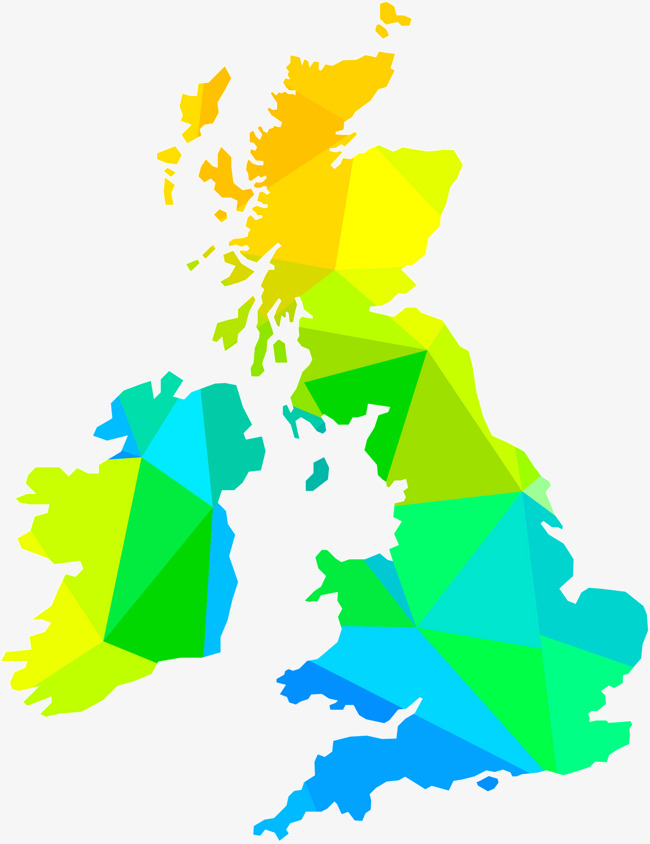 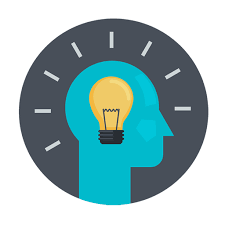 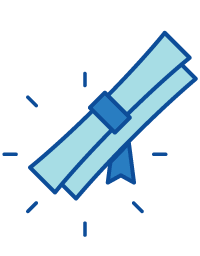 GG
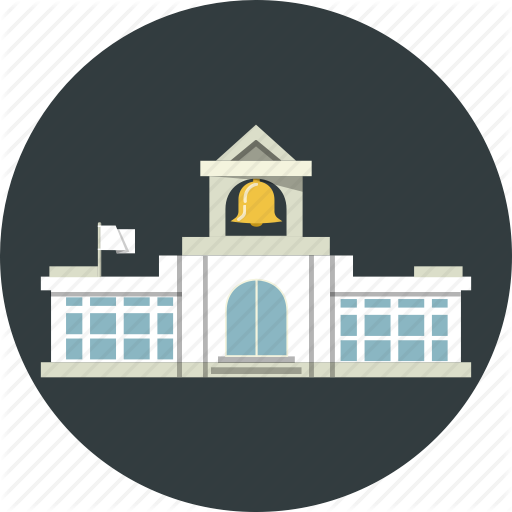 P – Water – Links to prior learning in KS3/4 with development of understanding of hydrological cycle, Development of PEEL, exam technique, graph and map skills and debate skills
P- Carbon cycle – focus on carbon cycle, planetary health, increasing demand for energy and climate systems  Development of PEEL, exam technique, graph and map skills and debate skills
H – Superpowers –links to globalisation and development, Development of PEEL, exam technique, graph and map skills and debate skills
Go to university to enhance your studies and get a degree
Start a degree level apprenticeship
Revise for and sit Geography papers 1, 2 3
Continue your lifelong love of learning and personal development
Revise for and complete your Y13 mock exams
Complete your Ind. Investigation data collection and write up
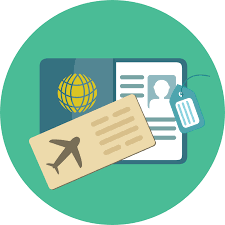 YEAR
13
Intro and methods planning Ind Inv
Consider summer internship and voluntary work to enhance your learning
Take a gap year, travel the world and embrace new cultures
Prepare for P3 skills examination – mock and revision
Reflect, review and improve Independent investigation
H –Migration, identity and sov – superpower, globalisation links; Development of PEEL, exam technique, graph and map skills and debate skills
Planning and preparation for Ind. Inv
Build on GCSE learning for physical and human geography and fieldwork learning
Revise and complete your Y12 mock exams
Review and reflect on the summer research task
Undertake physical and human 4 days of fieldwork
P -  Tectonics – revisit and build upon GCSE
Attend the Year 12 transition day – receive summer research task
Create proposal for Ind. Inv
YEAR
12
P –Coasts and fieldwork KS3/4 learning and fieldwork on management and features of glacial / coastal environment
Revise for and sit your actual GCSEs to give yourself a competitive edge in life
Pilot study write up of fieldwork trips
H – Regenerating place – with a focus on both local and national areas and links to globalisation and the impact on place
H –Globalisation Key theme for Human learning  - Development of PEEL, exam technique, graph and map skills and debate skills
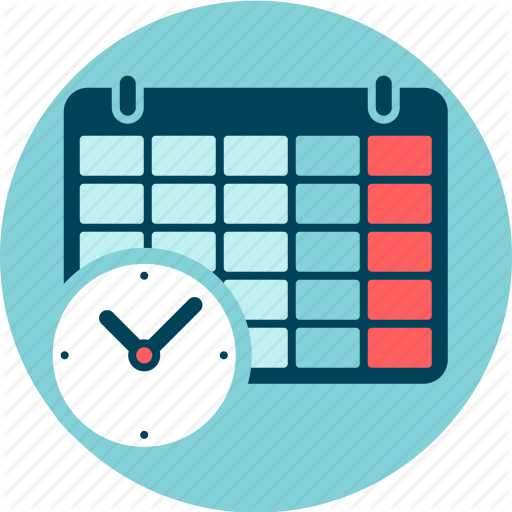 P –Ecosystems and 
Rainforests – link to Climate change and DME skills
H – Urban world –KS3 links to development and country case studies
P – Weather and Climate – KS3 links to W&C and China
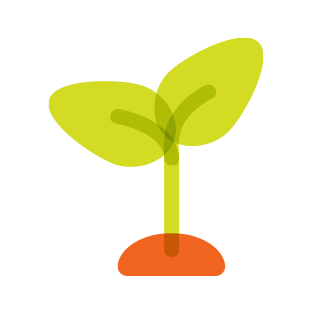 Prepare DME P3 booklet and walking talking mock
Revise for and sit your Y11 mock exams.
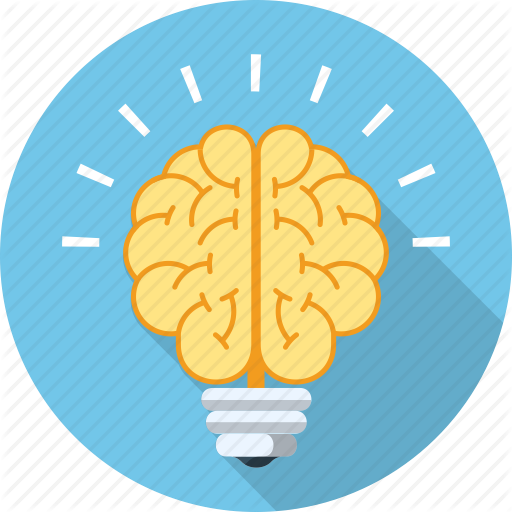 Assessment – End of Unit exam tests, Self, peer and teacher assessment. Undertaken throughout the year
YEAR
11
P – Tectonics – Hazard management – revisit LIC /HIC case study learning and use of maps and data analysis
Review  formal assessment and create a revision plan.  DIRT used to reflect and self improve
P – Cold Env – link to ecosystems and rainforest -
P Glacial Landscapes – revisit KS3 learning and fieldwork on management and features of glacial environment
H – Development and Nigeria –Using KS3 dev learning and country case study skills
Map skills and weather and climate links to understand Middle East
H – Resource management and Food case study – links to W&C, population dynamics
Revisit  formal assessment and look at  how to revise.  DIRT used to reflect and self improve
Revisit development with links to HIC and LIC hazard case studies
P – Coasts- links to rivers erosional processes –future learning links
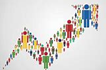 Tectonic hazard – map skills revisited with hazard locations
YEAR
10
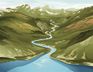 Revisit fieldwork skills to investigate human and physical topics and prepare for P3
P – Rivers – revisit Rivers learning KS3
Revisit development learning and region  case study – Middle East
PEEL paragraph and exam answer planning skills
UK Economy – links to development and urban world
Further develop research and DME skills with climate debate – link to Y8 learning
Use of images to interpret and DME and group work in relation to  coastal defences
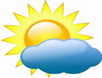 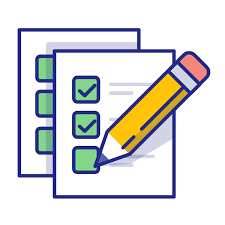 Make connections to sustainable world in year 7 to learn Climate change
Establish an understanding of global Development, with Africa as a development focus – grounding for GCSE learning and understanding of global issues
DME skills used to evaluate evidence for climate change
Revisit  formal assessment and learn how to revise
Physical Topic – Ice Worlds –Fieldwork to Glacial Valley and tourism investigation
Use a range of map skills – choropleth, proportional arrows to represent data and graph interpretation
Use range of map skills to identify the UK weather
YEAR
9
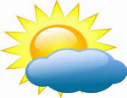 Revisit whole country case study skills – China Focus
Undertake Fieldwork and complete a full write up using graph skills  and map skills
Revisit  formal assessment and look at  how to revise.  DIRT used to reflect and self improve
Revisit data presentation maps , DME skills and PEEL paragraphs
Ice World -Russia – Country investigation map skills, data analysis
YEAR
8
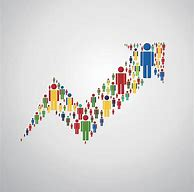 Develop an understanding of the water cycle –revisiting rivers learning
Develop graphical skills; choropleth maps and Population pyramids – foundation for later learning
Discover world rivers; use map skills such as relief to identify long profile
Create first country case study examining India –Physical and Human Geography
Physical topic –Oceans –use our map skills to locate our oceans and understand global importance
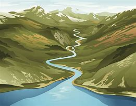 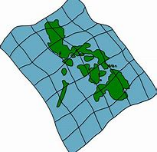 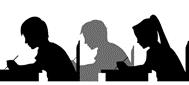 Revisit @the Arrival transition skills
Revisit  formal assessment and learn how to revise
Develop  and apply map skills on a range of scales
Experience formal assessment and learn how to revise
:Complete an end of unit exam to test all river and map skills learning
Fieldwork investigation into water on the land
Develop presentation skills with investigations into creatures from the deep
DME skills introduced in relation to development in India
Use map skills established in previous topic to locate both P and H features of India
Become voice of change – trying to solve the plastic crisis in our oceans
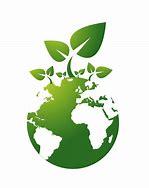 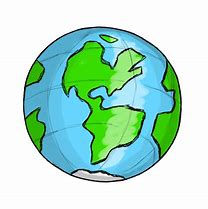 Develop range of  map skills required throughout learning journey
Sit SATS in 
Y6
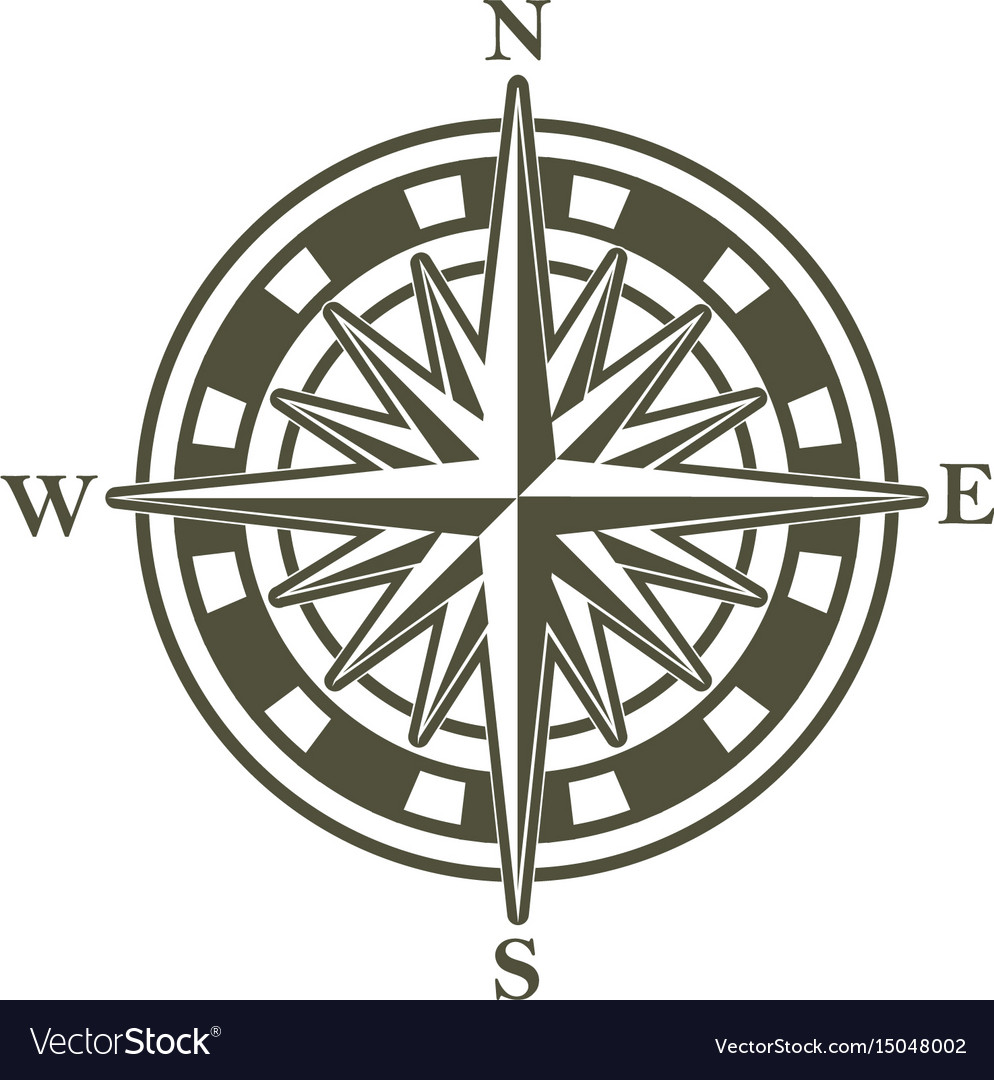 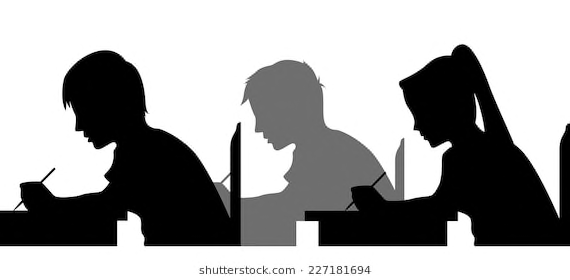 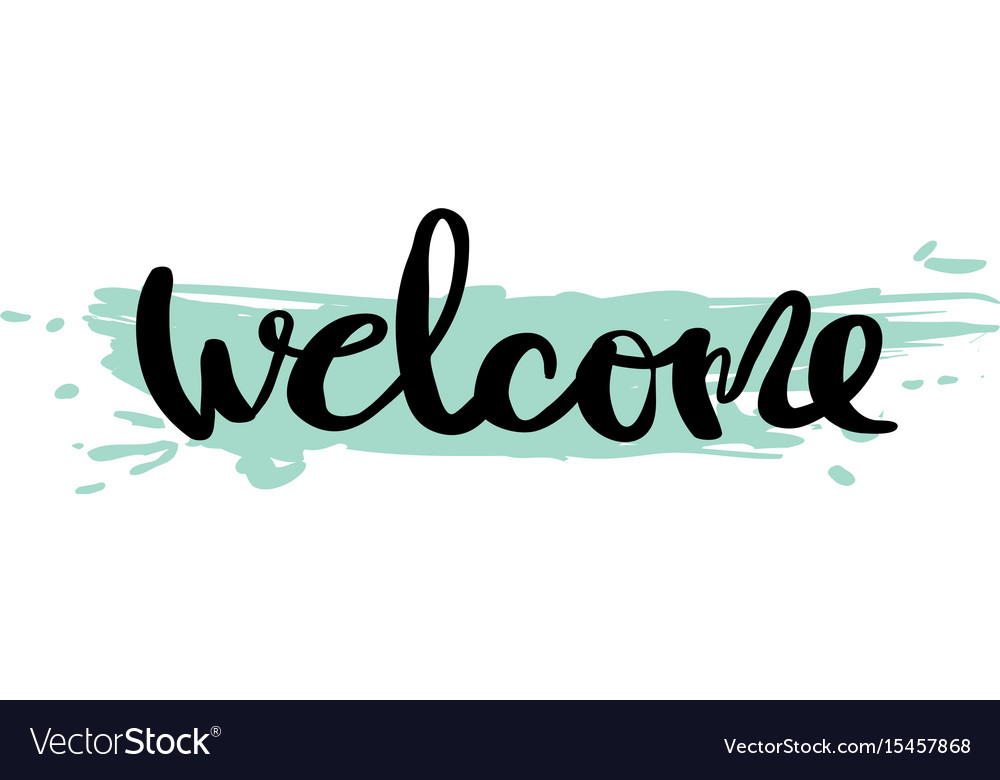 Develop a lifelong love of learning
Complete ‘The Arrival’ transition activity
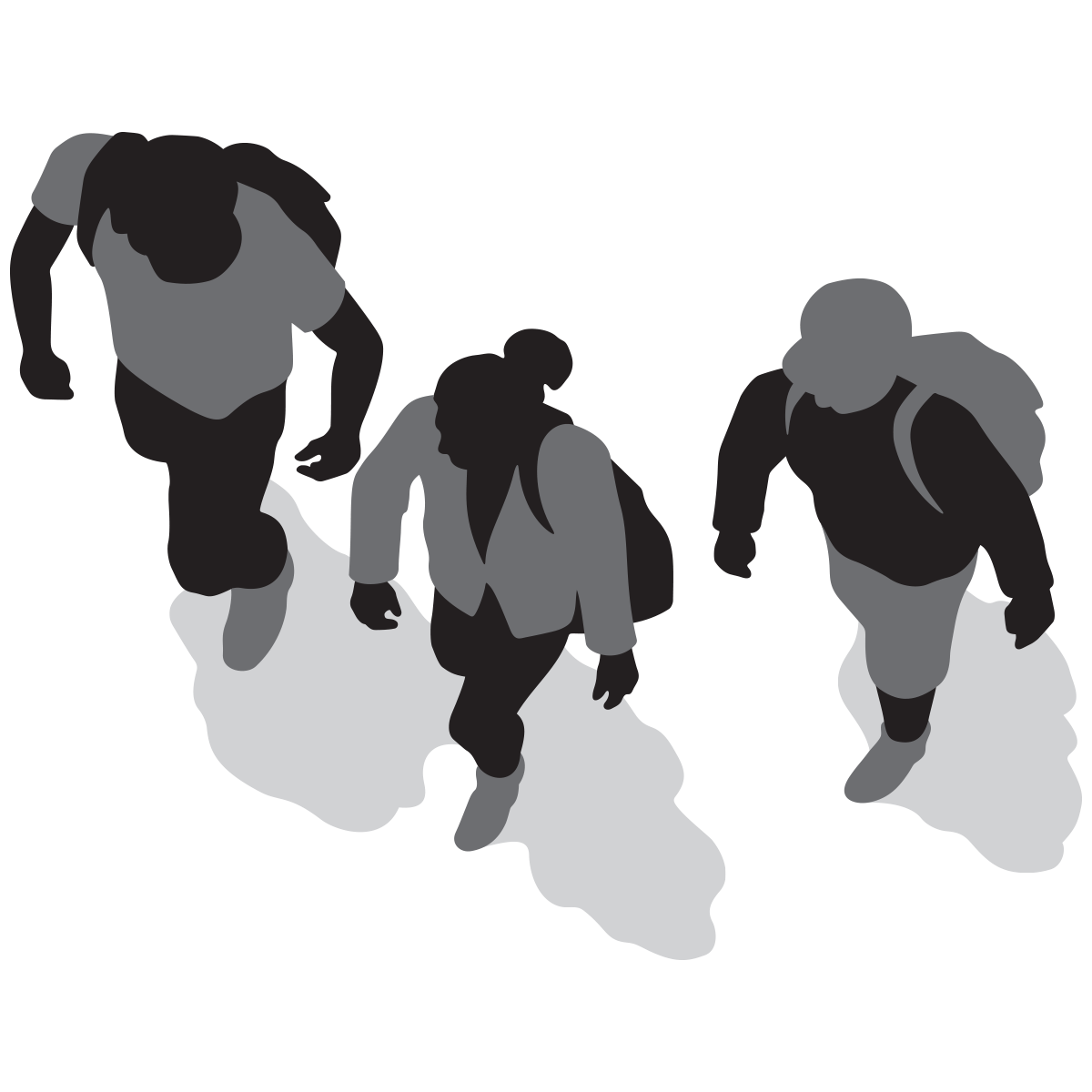 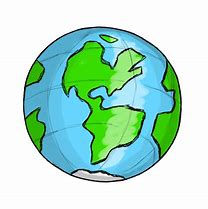 PRIMARY 
SCHOOL
YEAR
7
Christleton
Transition
Programme.
Visit the school, complete a geography lesson and meet your form tutor.
Start learning journey backpacking around the world
Build a solid foundation in education
Meet our SLT and Pastoral leads through primary visits
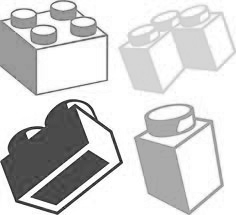 Reflect on ‘The Arrival’ transition document and the geography skills demonstrated
Develop students into happy, hardworking and caring people, who aspire to be the best they can be and ensure their aspirations are brought to life. Inspiring  a passion in learners to discover, challenge and shape their futures
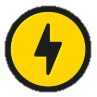 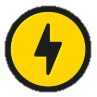